Conceptual short-term memory: a missing part of the mind

Henry ShevlinCUNY Graduate Center
Society for Philosophy and Psychology
41st Annual Meeting, June 2015
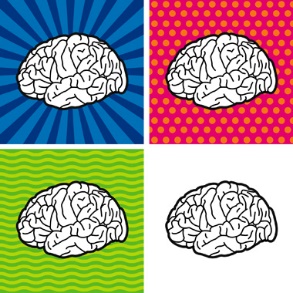 A missing part of the mind?

In this short talk, I’ll suggest that a form of memory has been overlooked in discussions about perception.

Specifically, a form of high capacity, short-term, conceptual memory intermediate between early vision and later cognitive mechanisms.

It’s distinct from working memory in that it has a high capacity but is rapidly forgotten.

It’s also distinct from sensory memory in that it employs concepts rather than iconic representations.
The agenda for today

First, I’ll give some quick psychological background on sensory memory and working memory.

Second, I'll describe the empirical work that points to the existence of conceptual short-term memory(CSTM). 

Third, I consider three debates in philosophy of mind where CSTM may be fruitfully employed.
Existing memory mechanisms


Conceptual Short-Term Memory


Philosophical applications
Existing memory mechanisms

A useful simple model of human memory is that of Atkinson and Shiffrin (1968) that proposes three kinds of memory mechanism.

The first is sensory memory, with a high capacity and a brief duration.

The second is working memory, with a smaller capacity and a longer duration.

The last is long-term memory, which is seemingly limitless in duration and capacity, but which I won't discuss today.
Sensory memory

Sensory forms of memory, such as iconic memory and echoic memory, preserve rich representations derived from sensory inputs.

Iconic memory is the best known form of sensory memory.

It allows us to retain detailed representations of visually presented stimuli for brief durations (<1s).

As a non-conceptual memory store, it encodes representations just in respect of their low level features such as size, shape, and color.
Sensory memory

Another form of (visual) sensory memory is Ilja Sligte’s fragile visual short term memory (fVSTM).

This also has a high capacity (up to 32 items) and has a duration of up to four seconds, longer than iconic memory.
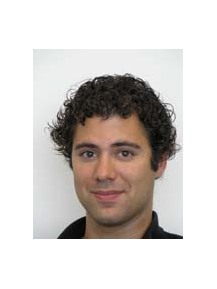 Both iconic memory and fVSTM are disrupted by new visual stimuli.
Working memory

Working memory encompasses several relatively stable and low capacity forms of short-term memory that can encode both low and high level features of objects.

In vision, it takes the form of visual working memory. This has a small capacity, encoding around 4±1objects depending on complexity of features.

Visual short term memory is required for some change detection tasks (Alvarez & Cavanagh 2004) as well as multiple object tracking studies (Pylyshyn & Storm 1988).
Existing memory mechanisms


Conceptual Short-Term Memory


Philosophical applications
Conceptual short-term memory

I now turn to evidence that there's a further mechanism in perception, conceptual short-term memory.

CSTM is a proposed 'cognitive buffer' that operates on sensory inputs.

It produces rich conceptual representations that are very briefly available for consolidation by working memory but are otherwise lost.

Evidence for CSTM comes the work of Mary Potter on rapid serial visual presentation (RSVP) studies involving words and pictures.
Evidence for CSTM

In one experiment, subjects saw an RSVP sentence with each word presented for 133ms.

At one point, subjects briefly saw a pair of words shown simultaneously.

Their task was to pick out the contextually appropriate word and repeat the whole sentence.

However, they were unable to recall the word whose meaning they had rejected, even though they presumably must have understood its meaning in order to reject it.
Evidence for CSTM
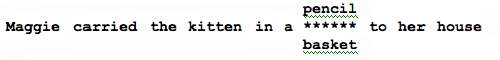 This experiment seems to demonstrate that high level conceptual information about visual stimuli is accessed extremely rapidly and almost immediately forgotten unless consolidated

However, it remains possible that this is a working memory effect explicable in terms of chunking. More recent work of Potter’s is harder to explain in these terms, however.
Evidence for CSTM

The most compelling trials involve pictures. In a recent 2014 study, subjects saw 6-12 novel images for durations of 13, 27, 53, or 80ms.

They were given a target high-level description (for example, “a wedding” or “flowers”) either 900ms before or 200ms after presentation, and asked whether any of the images matched that description. 

In some trials where they were indeed shown an image matching the description provided, they were then shown two images and asked to indicate which of them was the one they had seen.
Evidence for CSTM

From Potter et al. 2014.
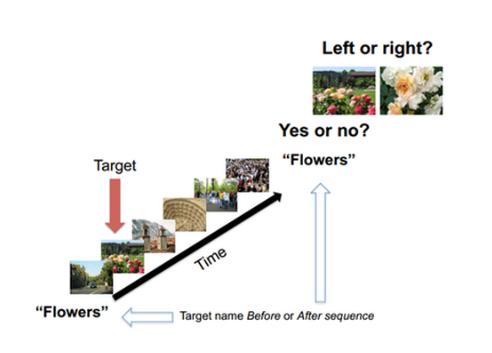 Evidence for CSTM

In all trials, detection was well above chance, though in trials in which subjects were given the description in advance, they were able to detect presented stimuli at a higher rate of accuracy.

In the forced choice tasks, subjects were well above chance in identifying the image that had been presented iff they had successfully detected it under the relevant description.

Finally, subjects who were shown just 6 images rather than 12 performed better in general, but all subjects performed at well above chance levels on all measures.
Why is this surprising?

First, note that subjects presumably had to conceptually classify all presented images in order to ascertain whether any of them matched the target description.

Second, they were able to accurately say whether any of them fit the target description even when cued after presentation.

This means that they retained 6-12 representations in some kind of short term memory. This exceeds the capacity of visual working memory, so must some other memory mechanism.
Could the effect be iconic memory?

Could subjects just be retaining multiple iconic representations which they were able to very rapidly 'inspect' to see whether they met the target description?

This is unlikely- first,all known forms of visual sensory memory are vulnerable to disruption by the subsequent presentation of distinct images in the same location, but that's a basic feature of RSVP paradigms.

Moreover, if subjects were indeed engaged in this sort of inference, then one would expect them to sometimes fail the detection task but succeed in the subsequent recognition task.
Characteristics of CSTM

Potter's work suggests a few features of CSTM.

CSTM is fast, automatic, and involuntary. It seems to involve conceptual contents, including high level features of objects and scenes.

Its capacity is larger than working memory's, and unlike sensory memory, isn't disrupted by serially presented information.

It's open for debate whether CSTM is conscious. However, in some paradigms subjects think they retained a brief memory of multiple pictures.
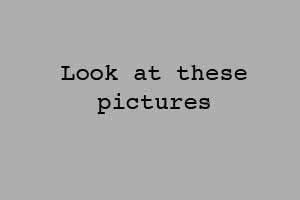 (Potter 1976)
Existing memory mechanisms


Conceptual Short-Term Memory


Philosophical applications
Philosophical applications (1): perceptual content

CSTM is psychologically interesting in its own right, but it's also relevant to philosophical debates.

Firstly, it's hotly debated whether perception represents objects just in respect of low-level properties (like "red square") or also high-level properties (like "car" or "wedding").

If rapid and automatic categorization via CSTM does indeed occur systematically in perception, then this provides some support for the latter view, especially if CSTM directly contributes to the conscious character of perceptual experience.
Philosophical applications (2): overflow

Another debate in which CSTM might have a role to play concerns the richness of perception, and whether we experience more than we can notice or think about.

Ned Block (2007) has argued that visual experience consists of extremely rich iconic representations that 'overflow' the capacity of cognition.

If CSTM is indeed conscious, then it allows us a compromise position: perceptual experience might overflow working memory, but not short-term cognitive mechanisms like CSTM. This would then be compatible with cognitive accounts of consciousness.
Philosophical applications (3): cognitive penetration

Finally, CSTM is relevant to debates about the extent to which cognitive mechanisms might influence the contents of perception.

If CSTM is conscious and represents objects in respect of learned high-level properties (like "wedding"), then it seems that perceptual learning can alter the contents of perceptual experience.

More worryingly, it might mean that the association of concepts in thought might bleed into perception. For example, if I frequently think of Americans as violent, I might be more likely literally see them as violent.
Conclusion

I think that CSTM is a fascinating new part of the mind.

It enriches our picture of the relation between perception and cognition.

It's also relevant to many philosophical debates.

It seems to raise as many questions as it answers - but that's just grounds for more research.
THANK YOU FOR LISTENING!